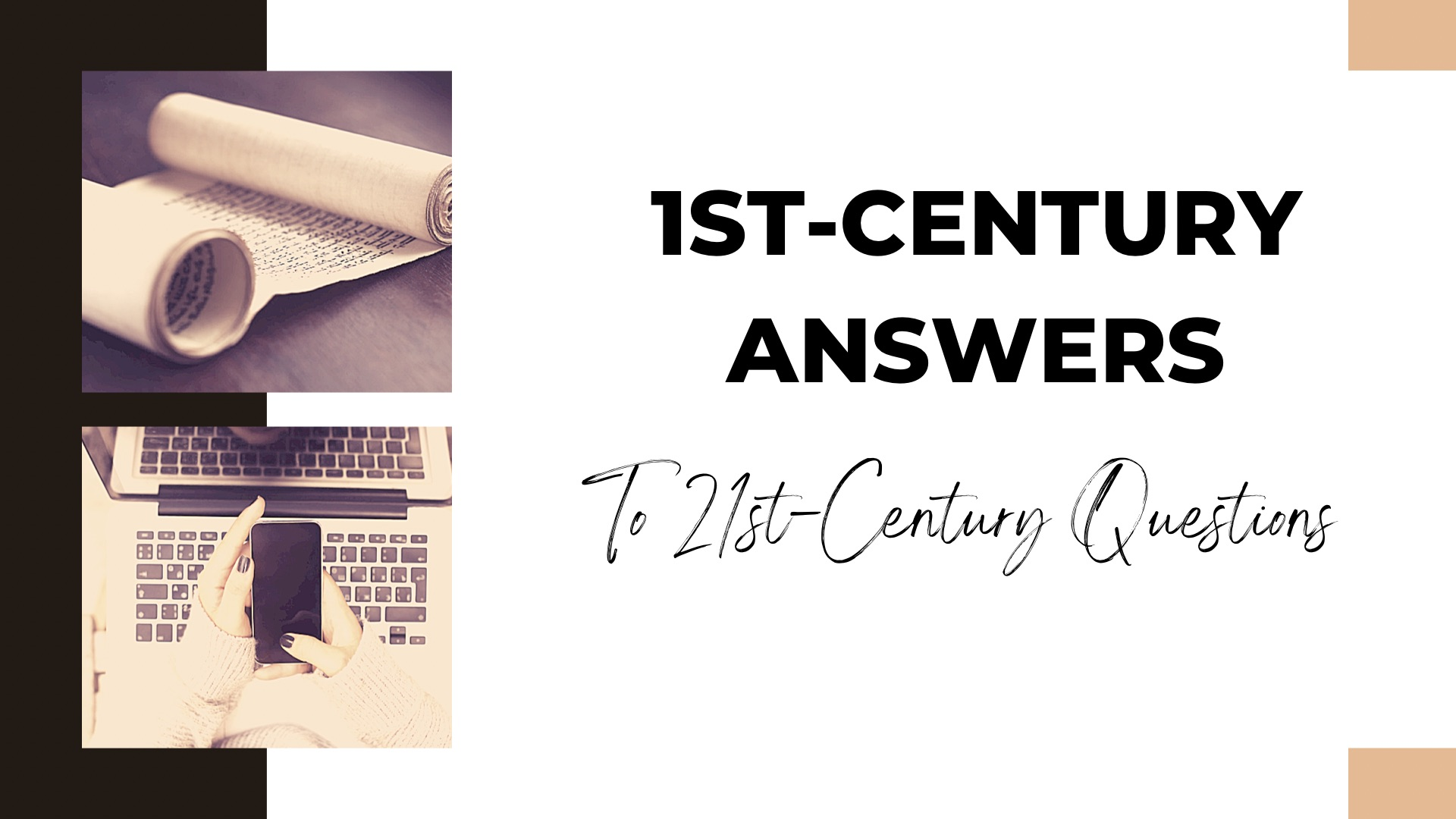 What Should the Cross Mean to Me?
Who Was Crucified?
A perfectly innocent man who had done no wrong.
Admitted by the one who ordered His death. Matt. 27:23-24
Not only legally innocent, but morally and spiritually pure. Heb. 4:14, 15; 1 Pet. 2:22
Went about doing good. Acts 10:38
The Son of God. John 1:1-3, 14
At the cross, the creature killed his Creator.
The Sufferings of Jesus
Betrayed by a friend. Matt. 26:47-50
The Sufferings of Jesus
Betrayed by a friend. Matt. 26:47-50
Other friends deserted Him. Matt. 26:56
Peter and John followed Him to the high priest’s house, but neither stood up for Him.
Peter denied Him. Matt. 26:69-75
The Sufferings of Jesus
Betrayed by a friend.
Other friends deserted Him. Matt. 26:56
Arrested as a common criminal. Matt. 26:55
The Sufferings of Jesus
Betrayed by a friend.
Other friends deserted Him.
Arrested as a common criminal. Matt. 26:55
Subjected to degrading treatment.        Matt. 26:67-68
The Sufferings of Jesus
Betrayed by a friend.
Other friends deserted Him.
Arrested as a common criminal.
Subjected to degrading treatment.
A murderer was preferred over Him. 
Matt. 27:15-17, 20-23
The Sufferings of Jesus
Betrayed by a friend.
Other friends deserted Him.
Arrested as a common criminal.
Subjected to degrading treatment.
A murderer was preferred over Him.
Scourged. Matt. 27:26
“A Roman implement for severe bodily punishment….It consisted of a handle, to which several cords or leather thongs were affixed, which were weighted with jagged pieces of bone or metal, to make the blow more painful or effective….The victim was tied to a post [or suspended in air]….In the tense position of the body, the effect can easily be imagined.” ISBE
The Sufferings of Jesus
Betrayed by a friend.
Other friends deserted Him.
Arrested as a common criminal.
Subjected to degrading treatment.
A murderer was preferred over Him.
Scourged. Matt. 27:26
The crown of thorns. Matt. 27:27-31
The Sufferings of Jesus
Betrayed by a friend. Matt. 26:47-50
Other friends deserted Him. Matt. 26:56
Arrested as a common criminal.
Subjected to degrading treatment.
A murderer was preferred over Him.
Scourged. Matt. 27:26
The crown of thorns. Matt. 27:27-31
Carrying His cross.
The Crucifixion Itself
What Does the Cross Mean?
Love!
God so loved. John 3:16
The God who hated sin chose to offer the propitiation. Rom. 3:23-26
Love for a rebellious world. Rom. 5:8-10
The greatest of all loves. John 15:12-13
Don’t forget Gethsemane.
Sin demanded this sacrifice. Matt. 26:28; Rev. 1:5
What Does the Cross Mean?Love!
God loved a rebellious world. John 3:16
Sin demanded this sacrifice. Matt. 26:28
How does this affect you?
Does it inspire you to love Him? 1 John 5:3
Will you become a Christian?
If already a Christian, will you become more faithful?
Will you be obedient? Phil. 2:8
Conclusion
Please don’t live so as to make His death meaningless. Heb. 10:26-31
Will you come to that sacrificial death now?
1 John 1:7-9
Romans 6:3-4; Mark 16:15-16